Kids on campus: best practices for managing risk
with Beth Todd, Director of Continuing Education at SUNY Potsdam
How it all started….
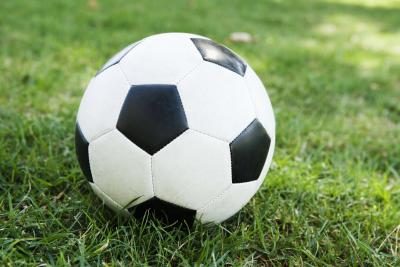 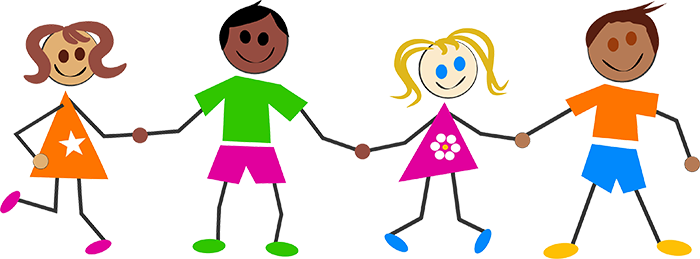 Kids on Campus
Events from November 2011

2012 engaged SUNY Legal Counsel

SUNY Child Protection Policy      – launched in 2014
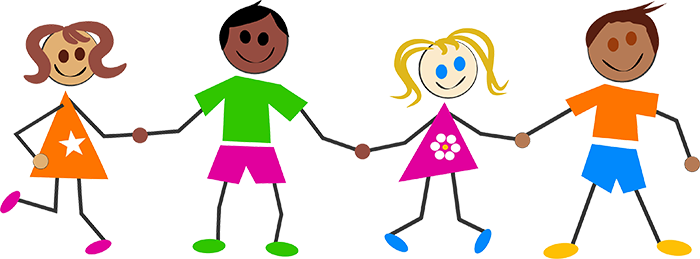 Kids on Campus
Covered vs. Non-Covered Activity	

	 
see decision tree
SG
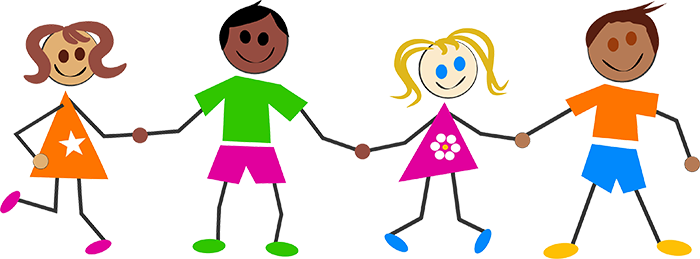 Kids on Campus
What does this mean for campuses?

			  Devote Resources 

			  Specific Actions Required
			  Develop Local Procedures
SG
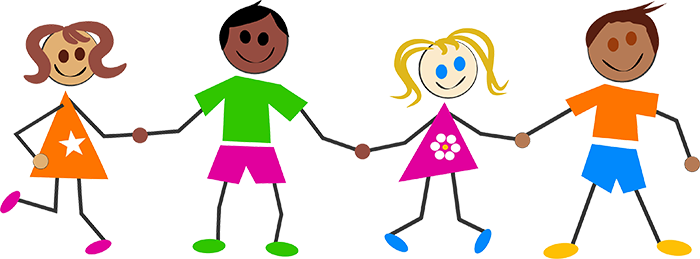 Kids on Campus
Required Actions:
 Designate a Responsible University Official (RUO)
 Sex Offender Registry Searches
 Train Covered Persons: Conduct & Reporting
 Retain Documentation
 Working with Third Parties
SG
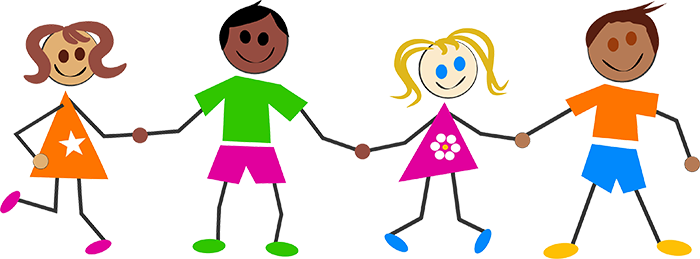 Kids on Campus
Resources:

University wide Policies & Procedureshttp://www.suny.edu/sunypp/
 - SUNY Child Protection Policy
 - SUNY Child Protection Policy Guidance  - SUNY Child Protection Listserv - Revocable Permit: Use of University Facilities for                                          Covered Activities
- Summary Guide for Mandated Reporters in New York State (OC&FS)
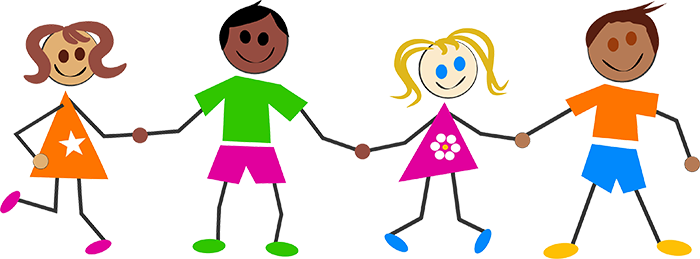 Kids on Campus
The Modules
Introduction and Background
Child Abuse
Child Protection Policy Overview and Resources
SUNY Mandatory Reporting Policy
SUNY Child Protection Policy Overview
Campus, University Affiliate, and System Administration Responsibilities
Required and Prohibited Conduct of a “Covered Person” Under the Child Protection Policy
Duties of the Designated “Responsible University Official”
Third Party Use of University Facilities for Covered Activities
Policy Resource Review
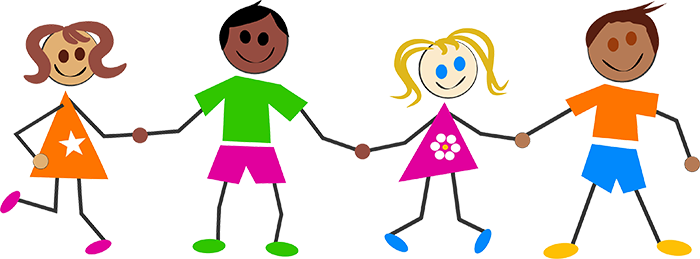 Kids on Campus
Potsdam’s Approach:

				RUO 										         Shared effort
Screenings
NYS NationalJudicial
SG
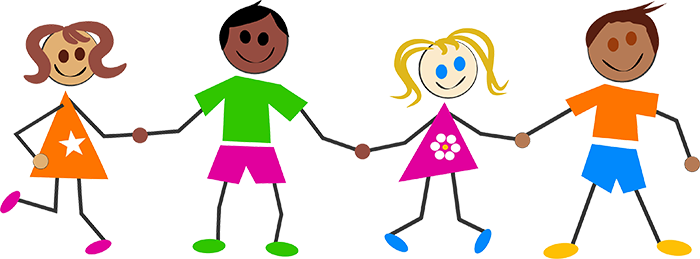 Kids on Campus
Potsdam’s Approach:
			Trainings			Modules
Face-to-Face* 

   Covered Activity            Non-Covered Activity
                             *Include Local Policies
SG
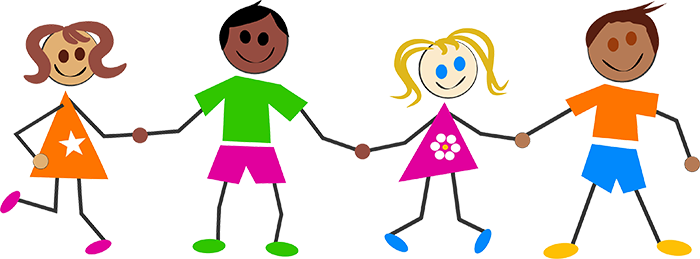 Kids on Campus
Potsdam’s Approach:

						Documentation 								Central Location
Third Parties
RP’s
Field-Trip Agreements
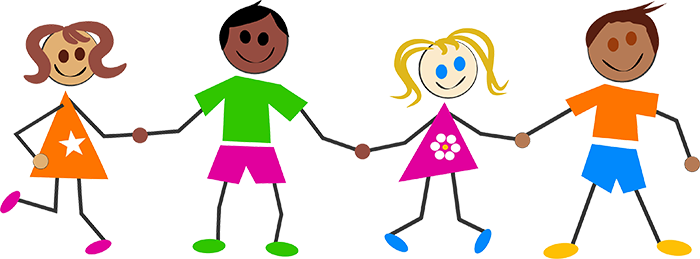 Kids on Campus
Potsdam’s Approach:

			Local Policies
 				- ID Requirement
 				- Screening for Everyone
 				- Training for Most
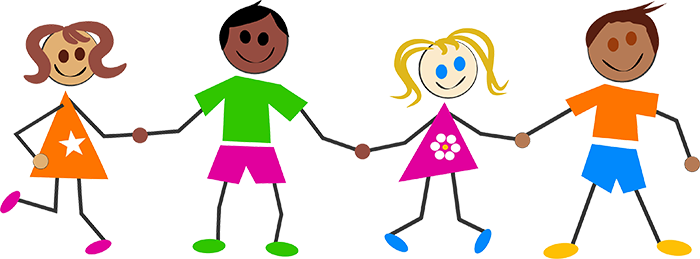 Kids on Campus
Potsdam’s Approach:

			Local Policies
 					- Ratio’s				  		American Camp Association				  		NYS Department of Health
					- Check-Out Procedures
				  	 	*deliberate
				   		*operationalized
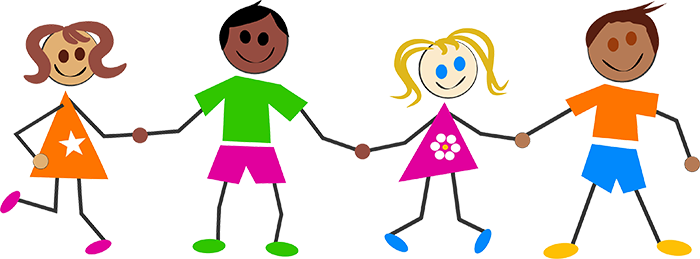 Kids on Campus
Potsdam’s Approach:

	Quandrants of Accountability
SG
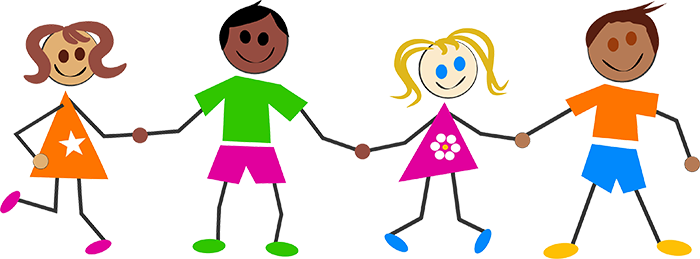 Kids on Campus
Potsdam’s Approach:

	Our Toolbox
 	- Staff Acknowledgement of Modules Review
 	- Guide for Campus Events 	- Risk Management Training Sign-Off
 	- Screening Consent
 	- Check-Out Forms
SG
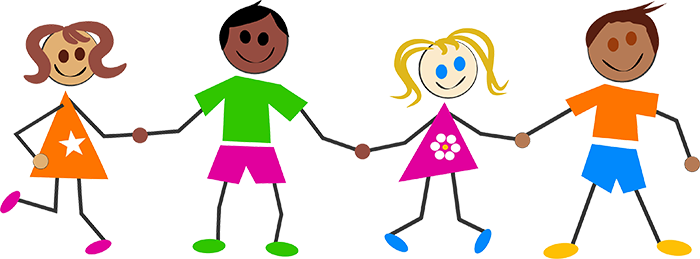 Kids on Campus
Questions/Resources:

Beth Todd
toddba@potsdam.edu
315-267-2169
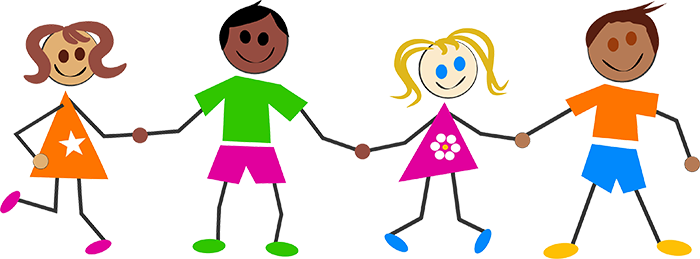 Kids on Campus